Primary & Secondary Hazards associated with 
Earthquakes and Volcanoes
For each of the tectonic hazards listed above write a short paragraph explaining the nature of the hazard.  A photograph of each hazard would help you visualise the hazard impact. You should also use a located example of each hazard and use some figures to illustrate  the loss of life/extent of damage associated with the event.

There are some notable examples you may use for some of these hazards:

Liquefaction: 	Loma Prieta
Landslides: 	Sichuan
Tsunami: 		Boxing Day 2004
Lava flow: 	Nyiragongo
Pyro flow: 	Chances Peak/Mt St Helens
Ash fall: 		Eyjafjallajokull
Gas eruption:  	Lake Nyos
Lahar: 		Nevado del Ruiz
Jokulhaup: 	Grimsvotn
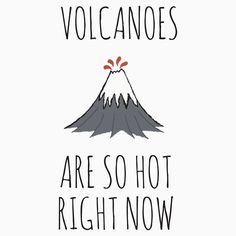